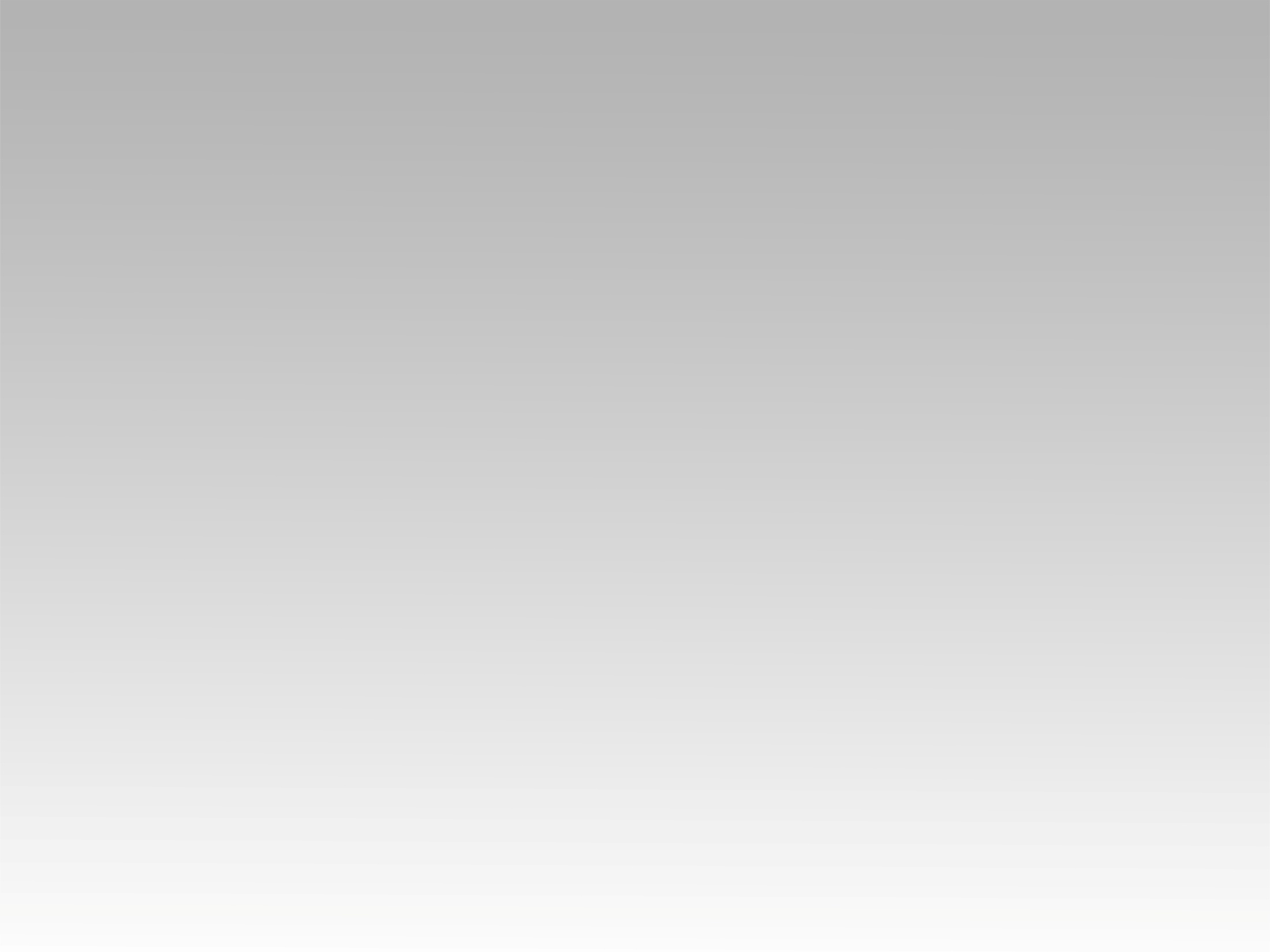 تـرنيــمة
إكليله مضفور بالشوك
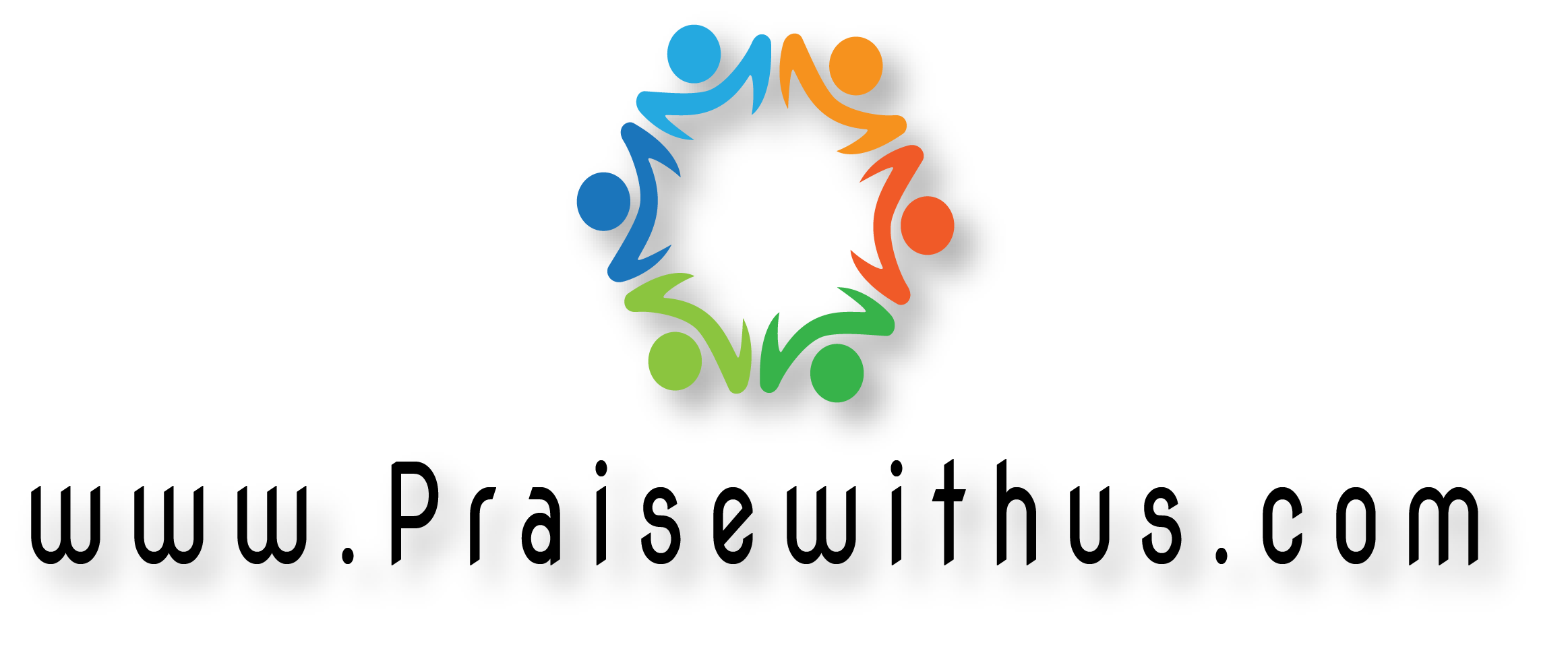 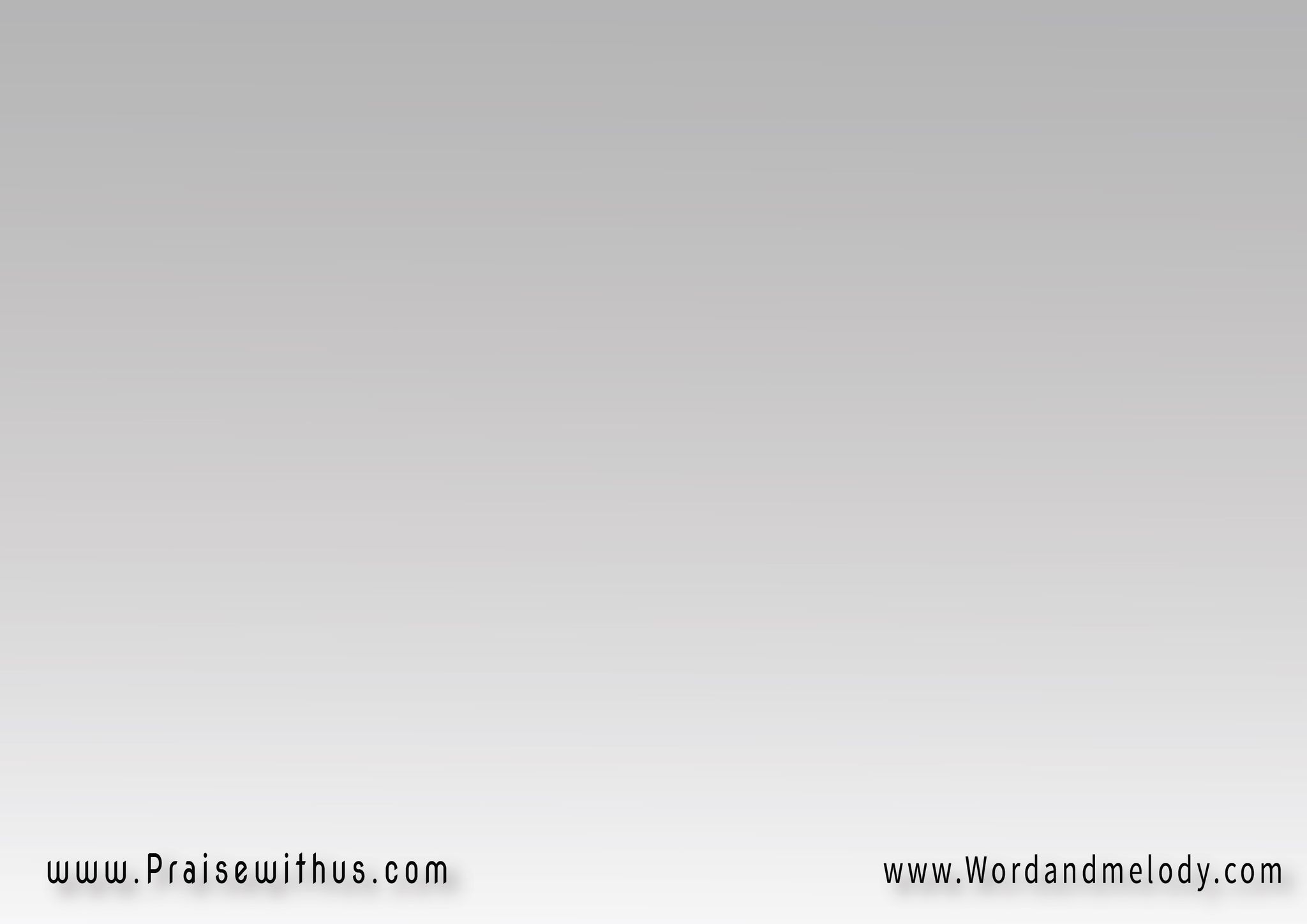 إكليله مضفوربالشوك من أجلييدمي به جبينفاق سنا النبل
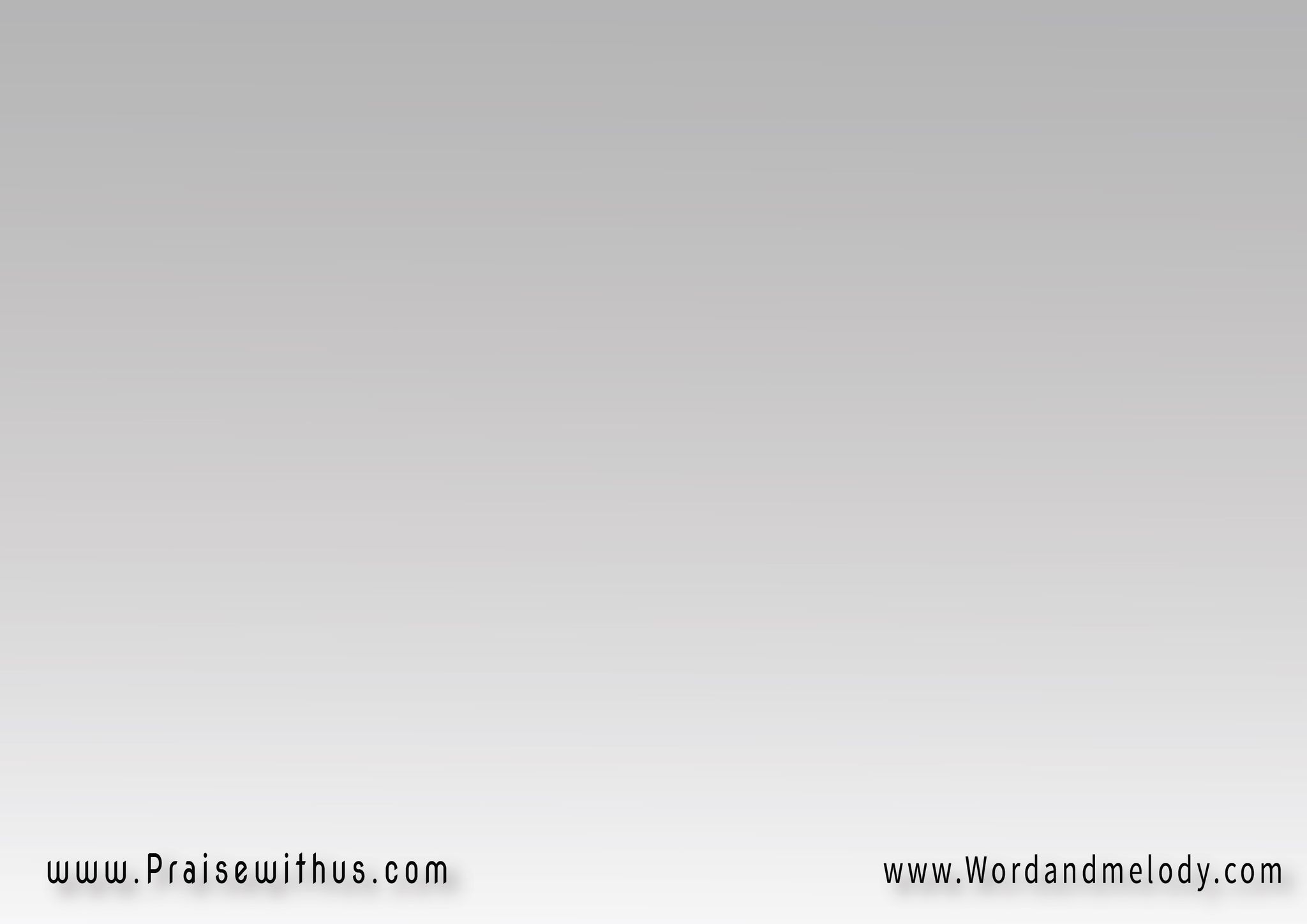 قد وضعته أيد أثمة للعارتاجاً لرأس الفاديرب السما البار
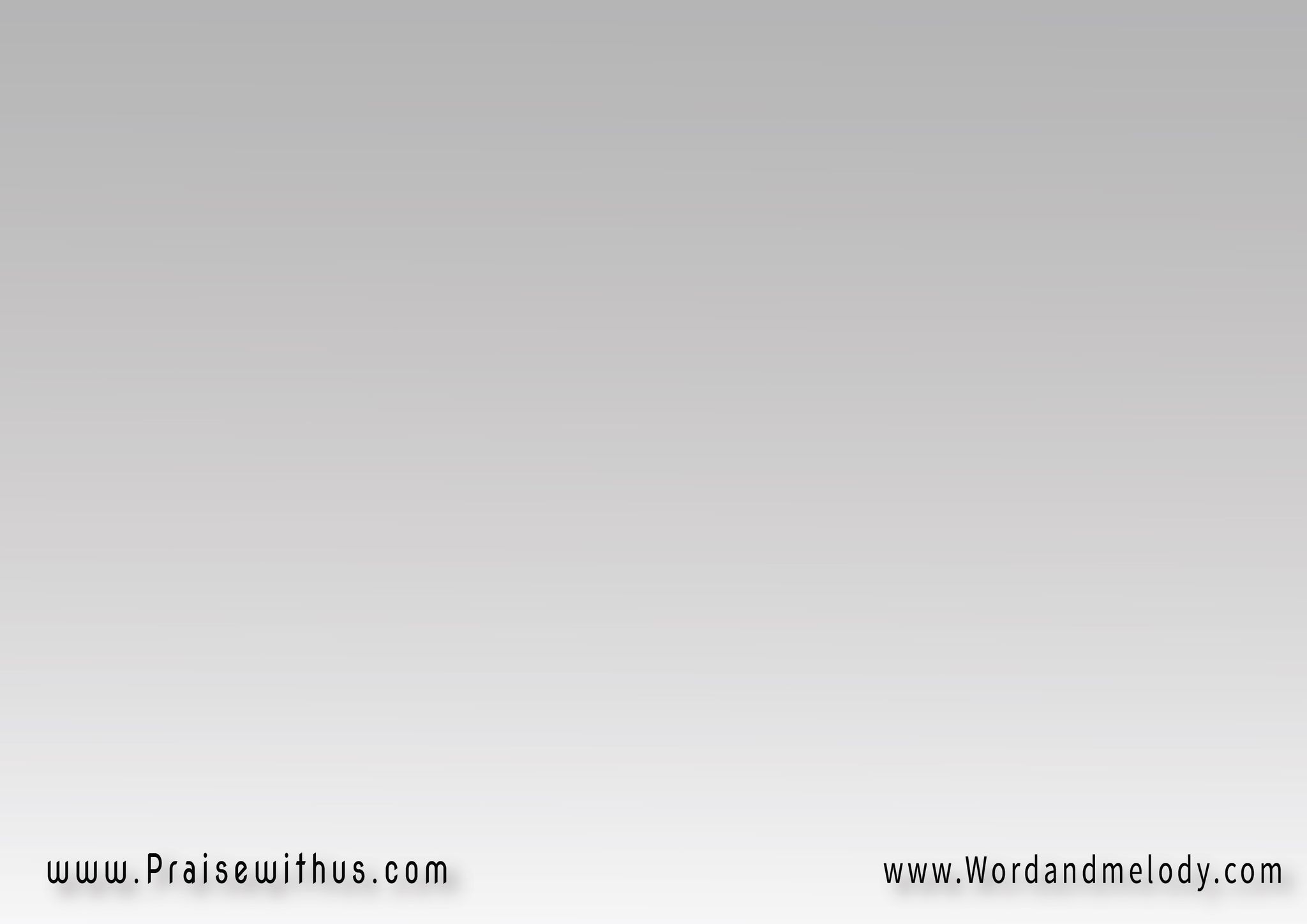 بالعار ترضي طوعاًوألم الصليبدماك تجري طهراًللصفح يا حبيب
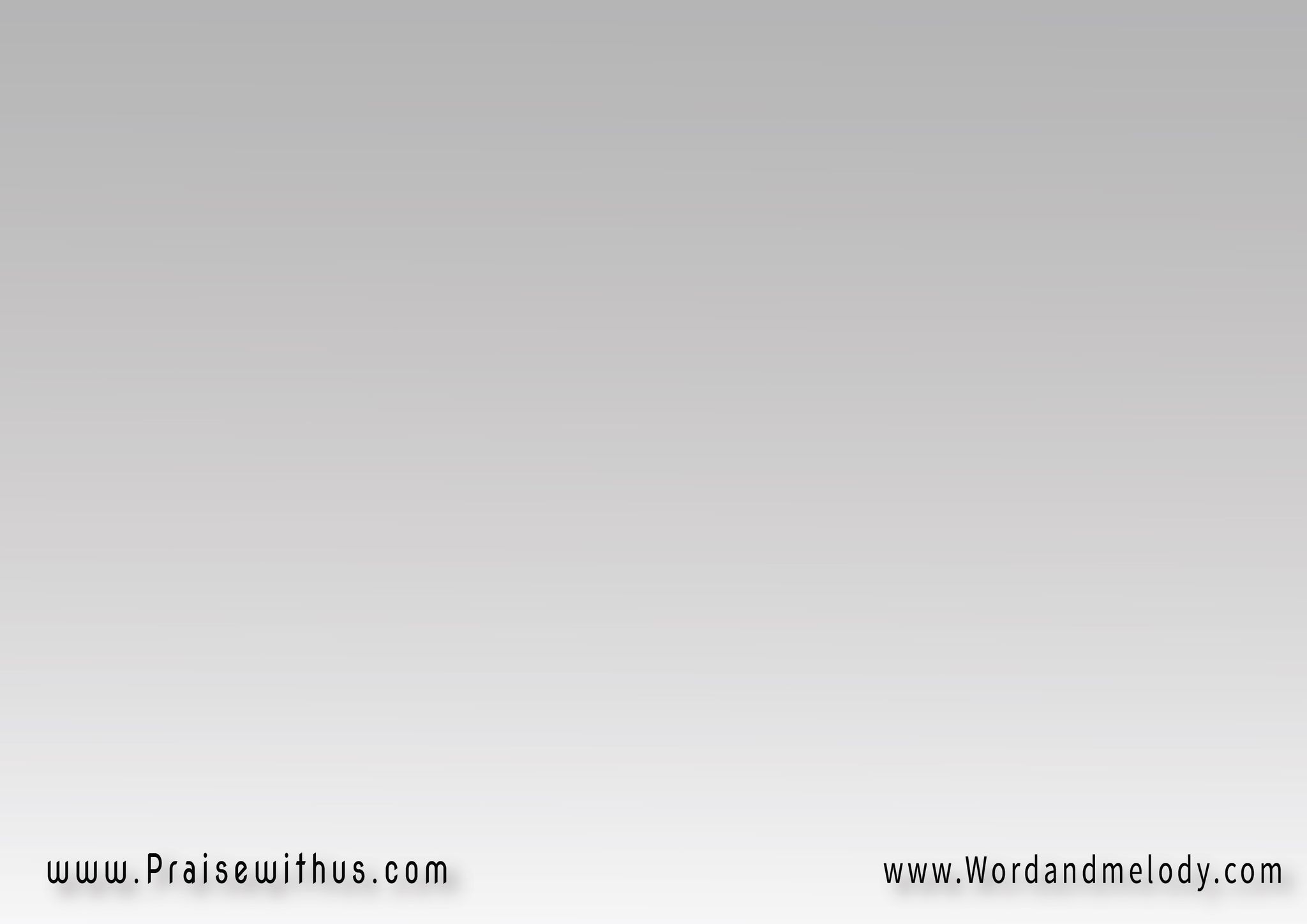 آلامك العظيمةتخفف الأثقالوروحك الرحيمةتحي بنا الآمال
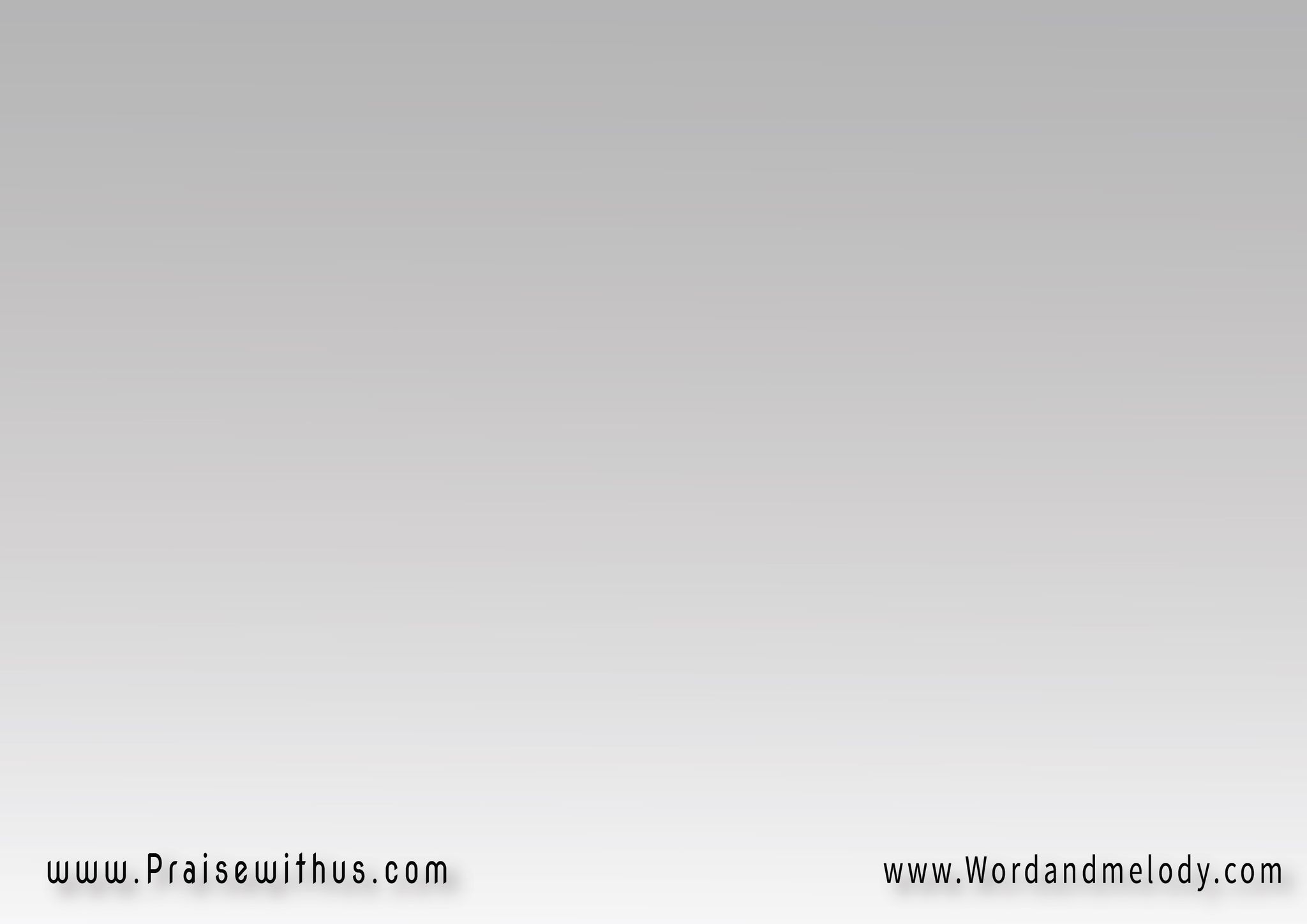 تحت الصليب أجثولأرفع الصلاةمخلصي فدانيبسفكه دماه
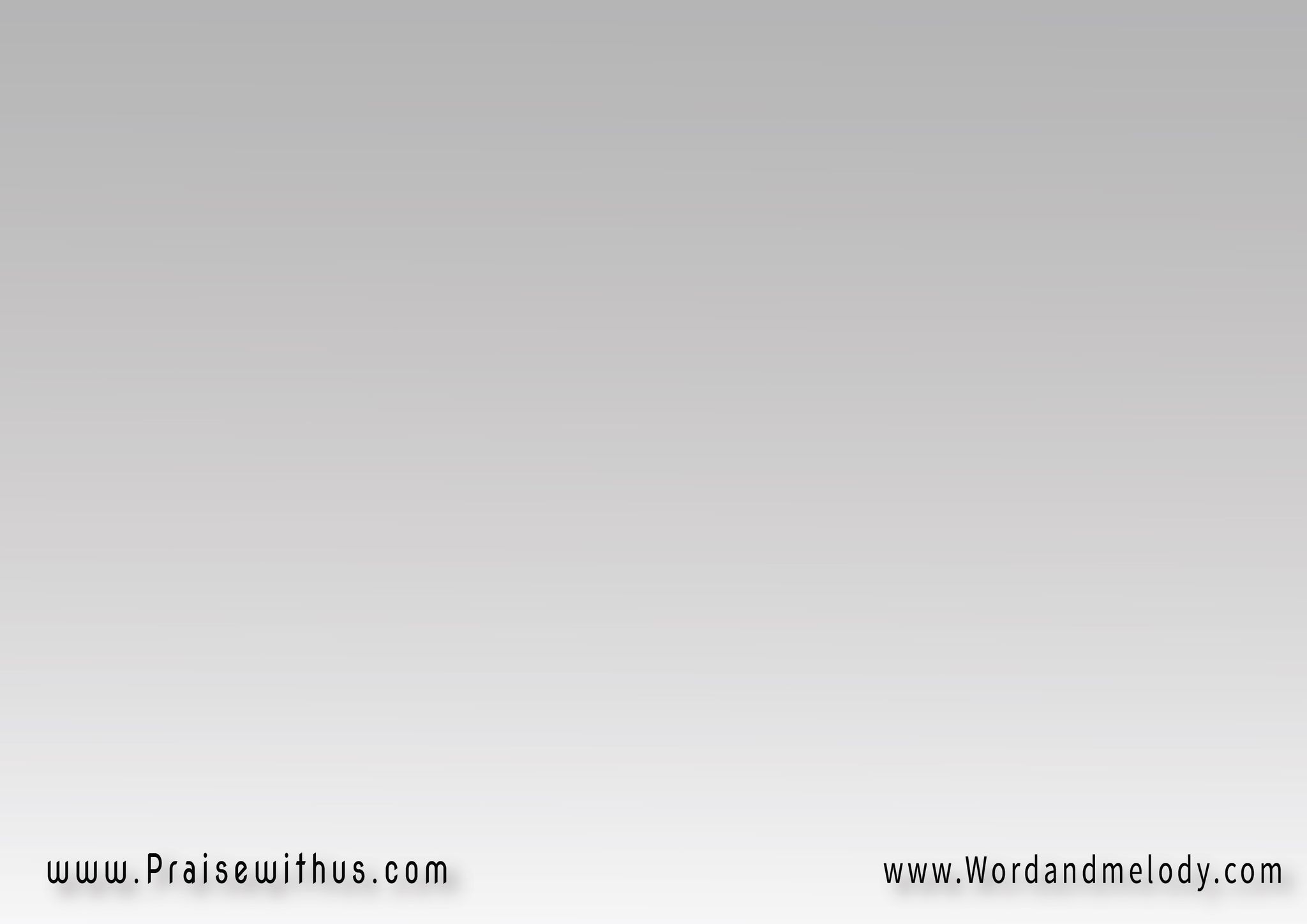 يسوع قد هدانيفي ظلمة الوجودبصلبه أحيانيففزت بالخلود
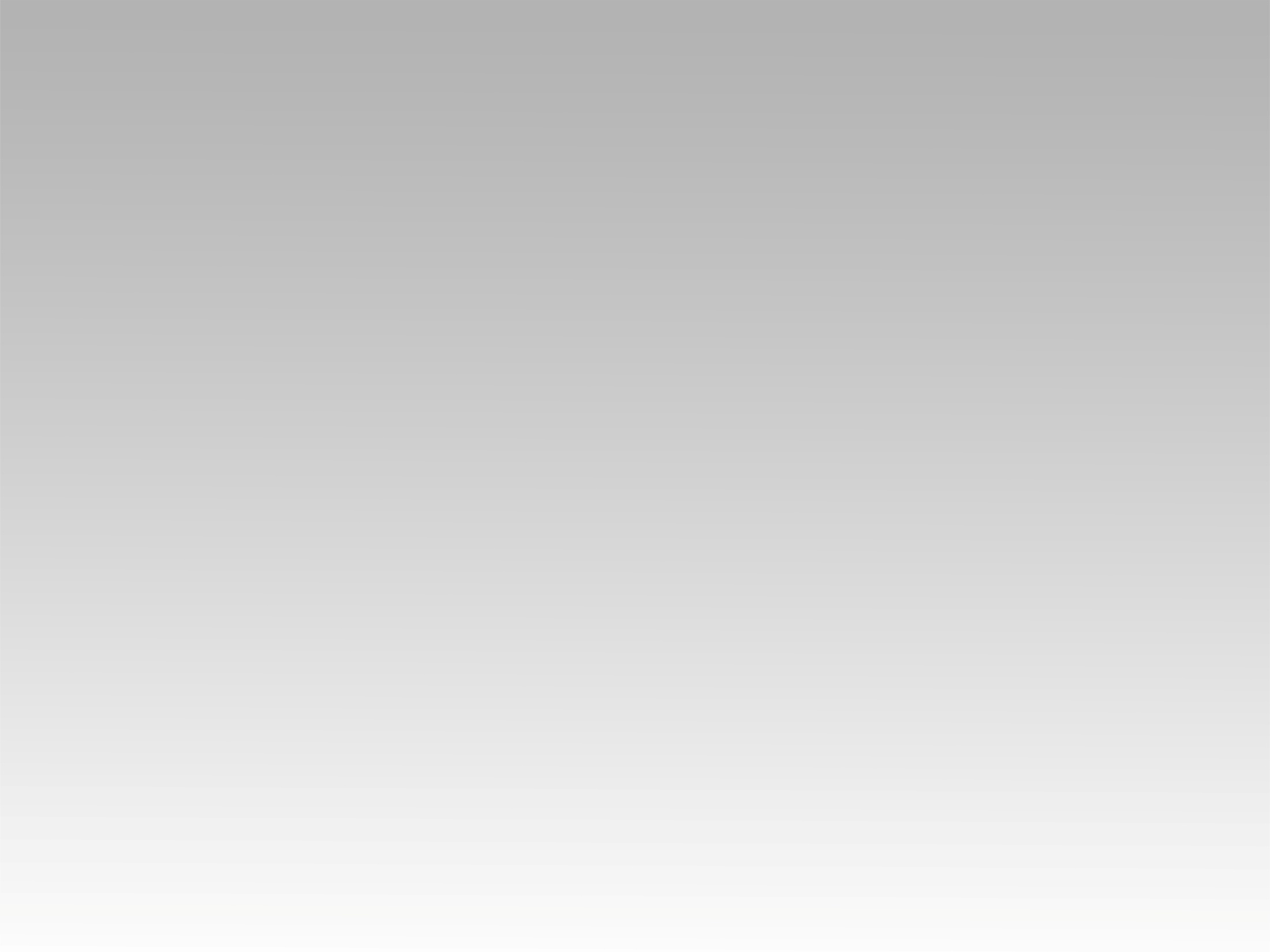 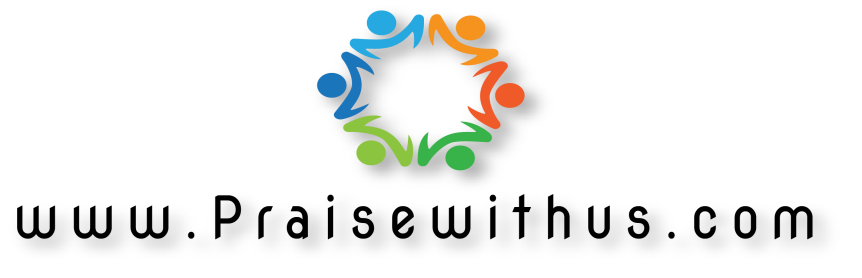